LOGO
Business Powerpoint Template
炫彩三角形拼接
通用PPT模版
适用于汇报展示工作总结等商务演示
汇报人：向阳花儿
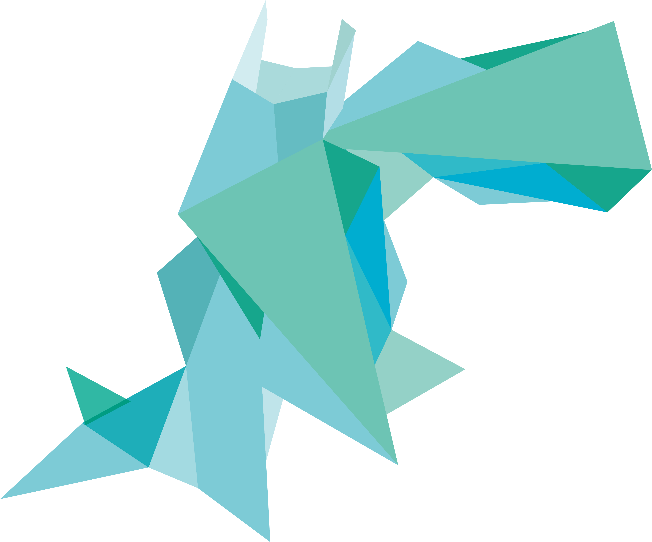 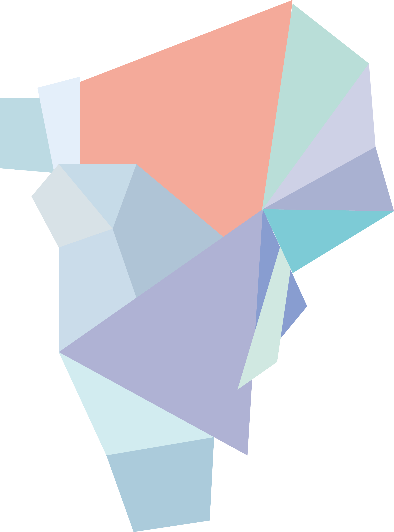 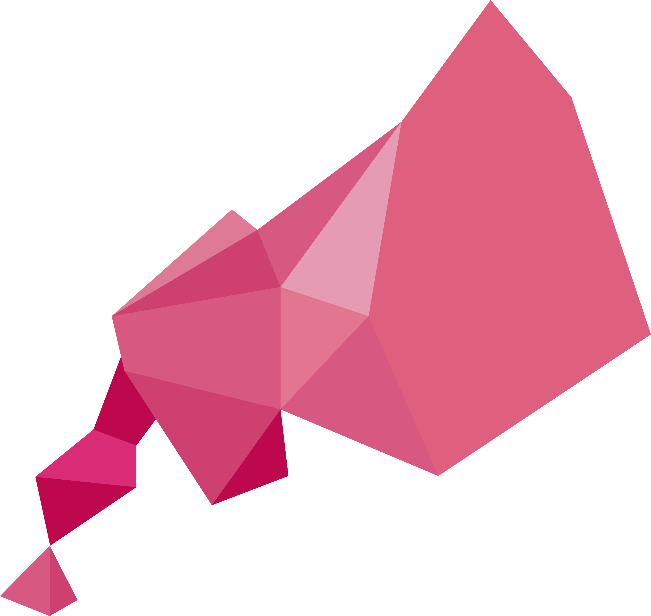 3
2
1
目录/CONTENTS
点击添加标题
点击添加标题
点击添加标题
1
点击添加标题
点击添加副标题补充说明标题的具体内容
点击添加标题/Add To The Title
点击添加备注信息把标题补充的更加清楚一些
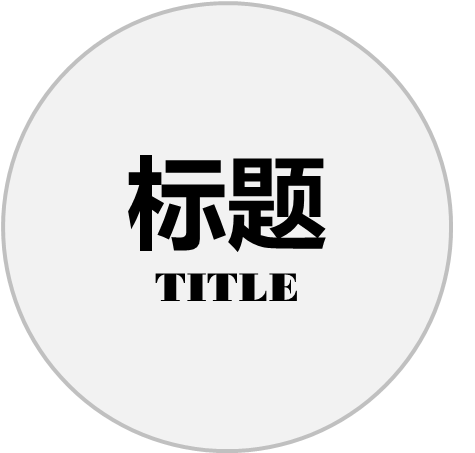 标题
TITLE
标题
TITLE
点击添加标题/Add To The Title
点击添加标题
点击添加备注信息把标题补充的更加清楚一些
50%
50%
标题1
35%
65%
标题2
3
2
1
点击添加标题/Add To The Title
点击添加标题
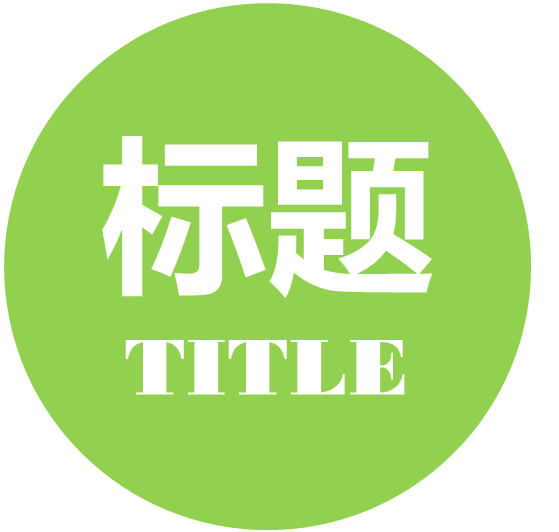 点击添加备注信息吧标题补充的更加清楚一些
点击添加标题
点击添加备注信息吧标题补充的更加清楚一些
点击添加标题
点击添加备注信息吧标题补充的更加清楚一些
3
4
2
5
1
6
点击添加标题/Add To The Title
点击添加备注信息
点击添加备注信息
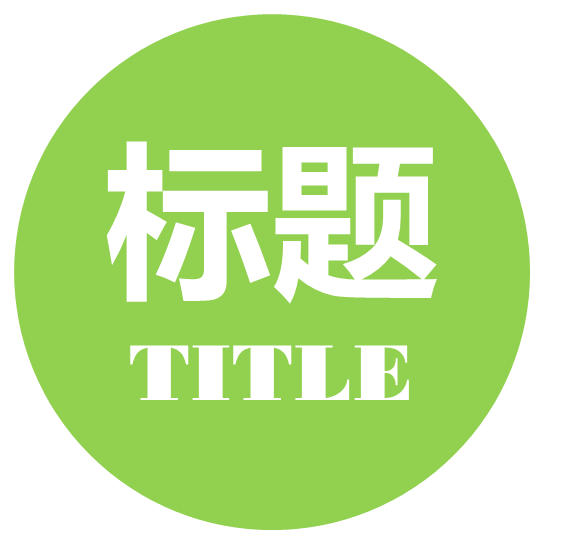 点击添加备注信息
点击添加备注信息
点击添加备注信息
点击添加备注信息
点击添加标题/Add To The Title
文本
文本
文本
点击添加标题
点击输入文本信息
点击输入文本信息
点击添加备注信息把标题补充的更加清楚一些
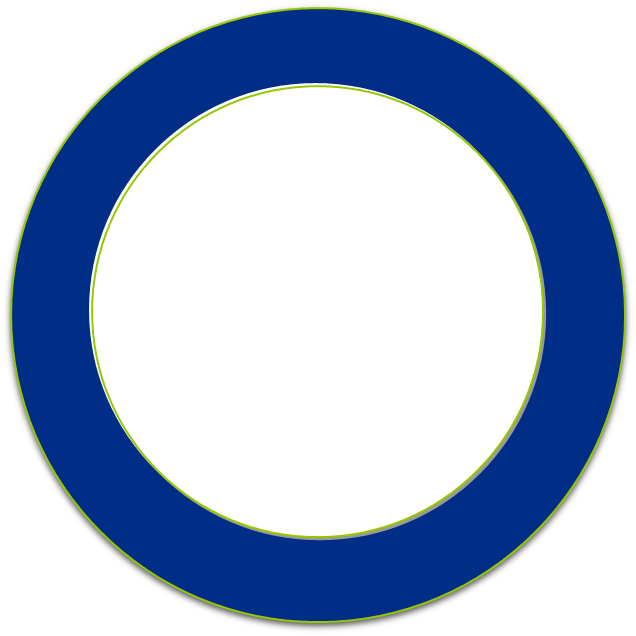 点击输入文本信息
点击输入文本信息
点击输入文本信息
点击输入文本信息
点击添加标题/Add To The Title
点击添加内容
点击添加内容
点击添加内容
点击添加内容
点击添加内容
点击添加内容
点击添加内容
点击添加内容
点击添加内容
点击添加内容
点击添加内容
点击添加内容
标题
TITLE
标题
TITLE
标题
TITLE
2
点击添加标题
点击添加副标题补充说明标题的具体内容
点击添加标题/Add To The Title
点击添加标题
点击添加备注信息把标题补充的更加清楚一些
添加标题
添加标题
添加标题
添加标题
添加标题
标题
点击添加标题/Add To The Title
点击添加备注信息
点击添加备注信息
点击添加备注信息
点击添加备注信息
点击添加备注信息
点击添加备注信息
点击添加标题/Add To The Title
点击添加内容          点击添加内容
点击添加内容          点击添加内容
点击添加内容          点击添加内容
点击添加内容          点击添加内容
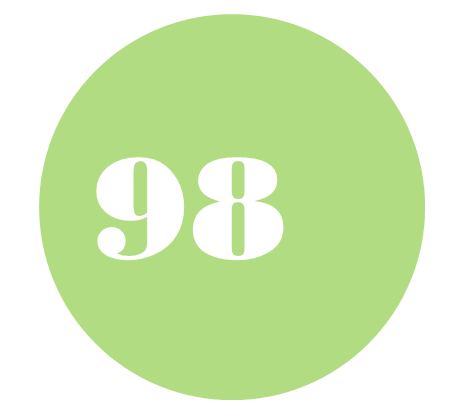 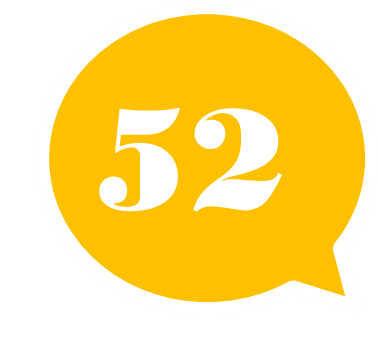 1
2
3
4
点击添加标题/Add To The Title
点击添加内容
点击添加内容
点击添加内容
点击添加内容
点击添加内容
点击添加内容
点击添加内容
点击添加内容
点击添加内容
点击添加内容
点击添加内容
点击添加内容
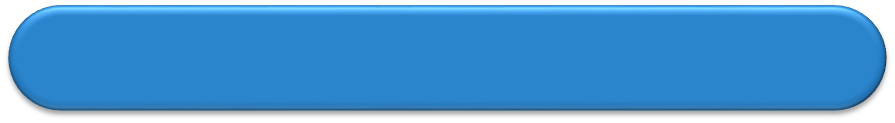 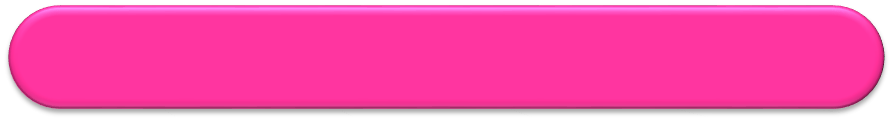 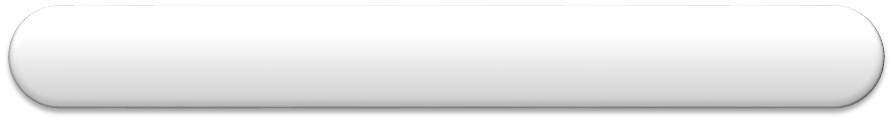 点击添加标题/Add To The Title
此处添加内容
文本
点击输入文本点击输入文本
文本
点击输入文本点击输入文本
文本
点击输入文本点击输入文本
点击添加标题/Add To The Title
文本
文本
文本
点击输入文本
点击输入文本
点击输入文本
点击输入文本
点击输入文本
点击输入文本
文本
2008
2009
2010
2011
2012
文本
文本
点击输入文本
2008
点击输入文本
点击输入文本
点击输入文本
点击输入文本
点击输入文本
2009
点击输入文本
2010
点击输入文本
2011
点击输入文本
2012
点击添加标题
点击添加备注信息把标题补充的更加清楚一些
3
点击添加标题
点击添加副标题补充说明标题的具体内容
点击添加标题/Add To The Title
3
2
1
点击输入文字信息
点击输入文字信息
点击输入文字信息
点击输入文字信息
点击输入文字信息
点击输入文字信息
点击输入文字信息
点击输入文字信息
点击输入文字信息
点击输入标题
点击输入标题
点击输入标题
点击添加标题/Add To The Title
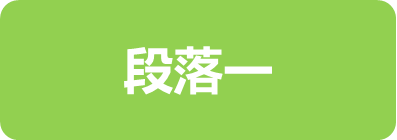 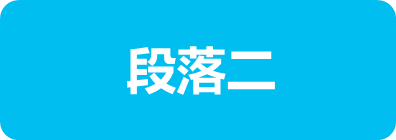 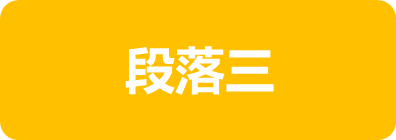 单击添加内容文字
单击添加段落文字
单击添加段落文字
单击添加段落文字
单击添加段落文字
单击添加内容文字
单击添加段落文字
单击添加段落文字
单击添加段落文字
单击添加段落文字
单击添加内容文字
单击添加段落文字
单击添加段落文字
单击添加段落文字
单击添加段落文字
点击添加标题/Add To The Title
此处添加内容
单击此处添加段落文字内容
单击添加段落文字
单击添加段落文字
内容１
内容２
标题
单击此处添加段落文字内容
单击此处添加段落文字内容
此处添加内容
此处添加内容
内容３
单击添加段落文字
单击添加段落文字
单击添加段落文字
单击添加段落文字
点击添加标题/Add To The Title
此处添加内容
此处添加内容
Click to add Text
Click to add Text
单击添加段落文字
单击添加段落文字
单击添加段落文字
单击添加段落文字
标题
Click to add Text
单击添加段落文字
单击添加段落文字
此处添加内容
点击添加标题/Add To The Title
4
点击添加标题
点击添加副标题补充说明标题的具体内容
点击添加标题/Add To The Title
1
2
单击此处添加文字内容
单击此处添加文字内容
单击此处添加文字内容
单击此处添加文字内容
单击此处添加文字内容
单击此处添加文字内容
3
4
单击此处添加文字内容
单击此处添加文字内容
单击此处添加文字内容
单击此处添加文字内容
单击此处添加文字内容
单击此处添加文字内容
点击添加标题/Add To The Title
单击添加段落文字
单击添加段落文字
单击添加段落文字
单击添加段落文字
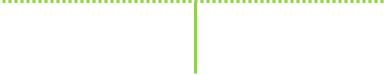 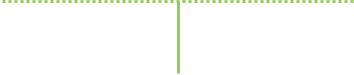 此处添
加内容
此处添
加内容
此处添
加内容
此处添
加内容
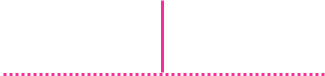 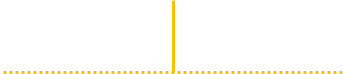 单击添加段落文字
单击添加段落文字
单击添加段落文字
单击添加段落文字
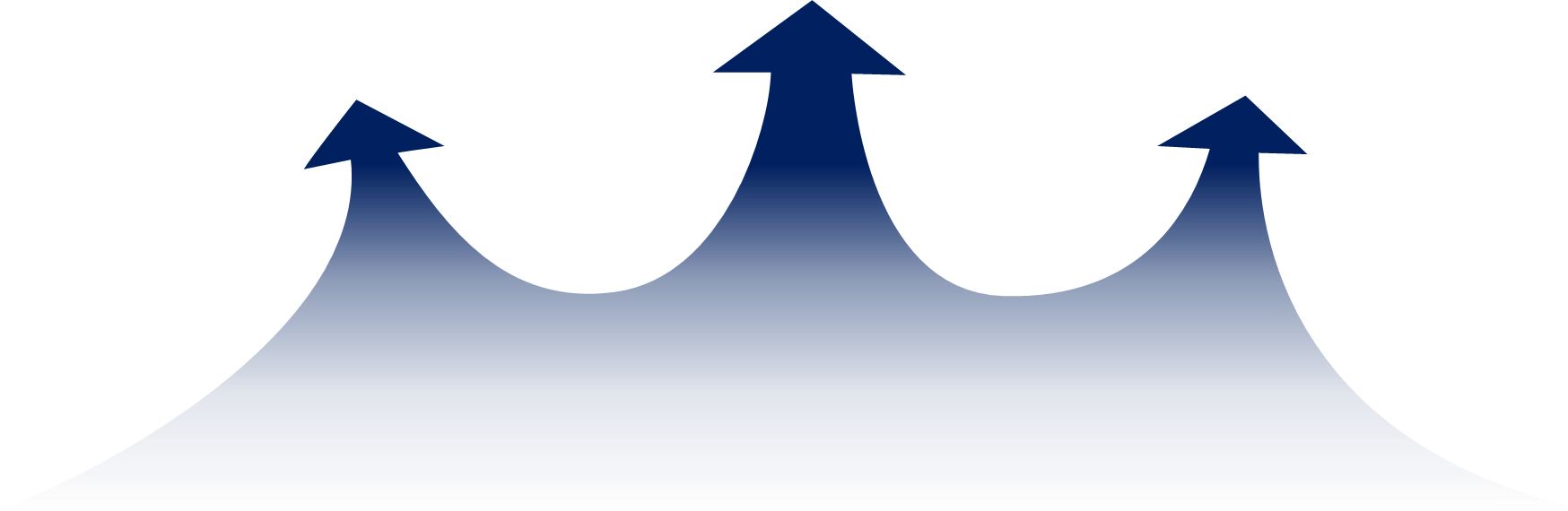 点击添加标题/Add To The Title
单击此处添加段落文字内容
单击此处添加段落文字内容
单击此处添加段落文字内容
点击添加标题/Add To The Title
标题
文字内容
单击此处添加文字

单击此处添加文字
单击此处添加文字
单击此处添加文字
单击此处添加文字
单击此处添加文字

单击此处添加文字
单击此处添加文字
单击此处添加文字
单击此处添加文字
单击此处添加文字

单击此处添加文字
单击此处添加文字
单击此处添加文字
单击此处添加文字
单击此处添加文字

单击此处添加文字
单击此处添加文字
单击此处添加文字
单击此处添加文字
添加标题文字
添加标题文字
添加标题文字
添加标题文字
中国地图/ MAP OF THE CHINA
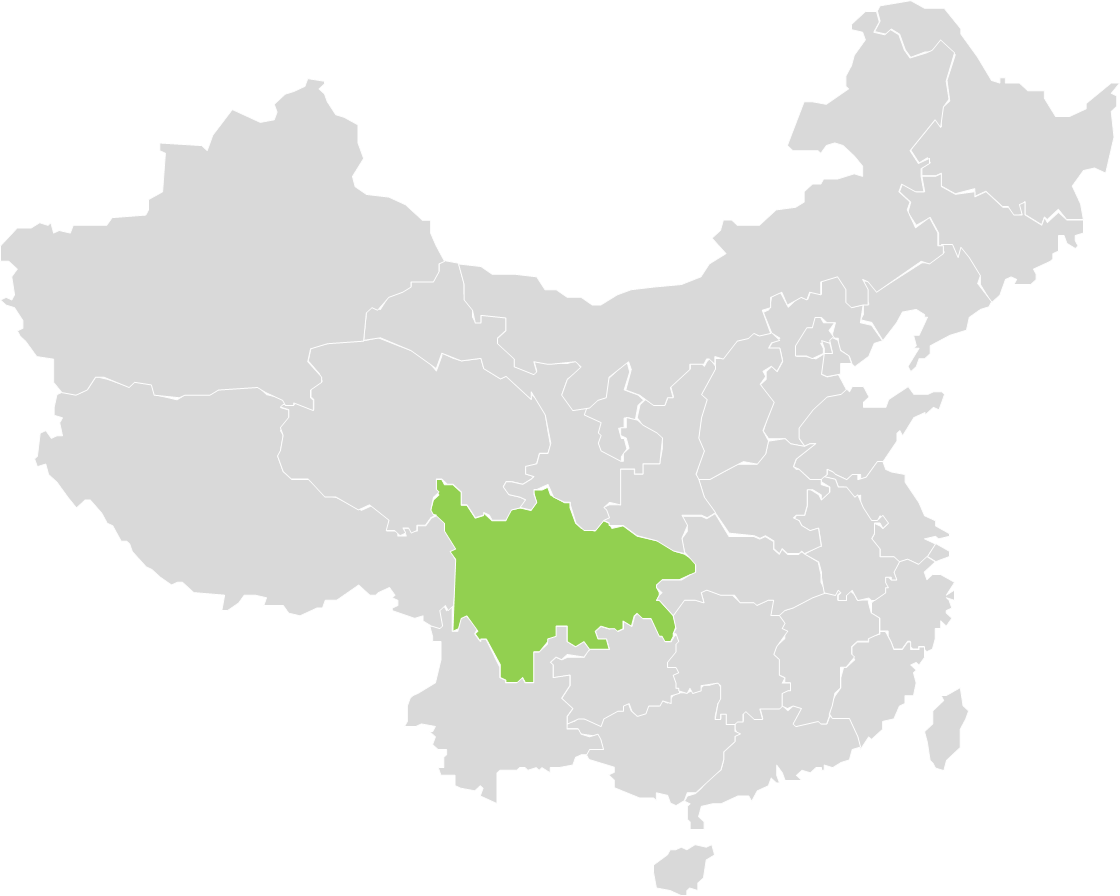 添加名称
添加名称
添加名称
世界地图/ MAP OF THE WORLD
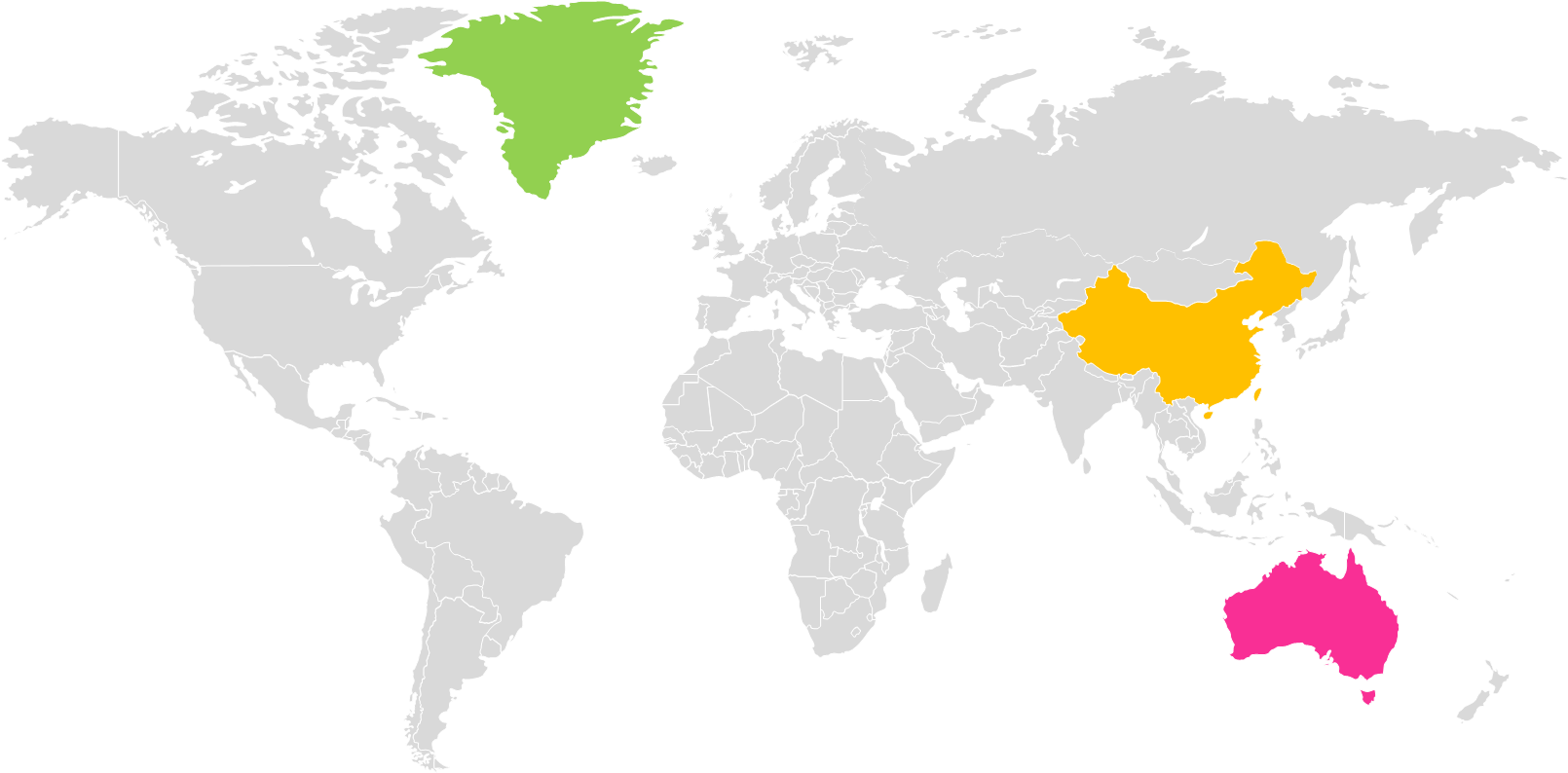 THANKS
谢谢大家
适用于汇报展示工作总结等商务演示
汇报人：向阳花儿